Good for the Economy. Good for the Environment.
LIEEAC
Key Federal Laws
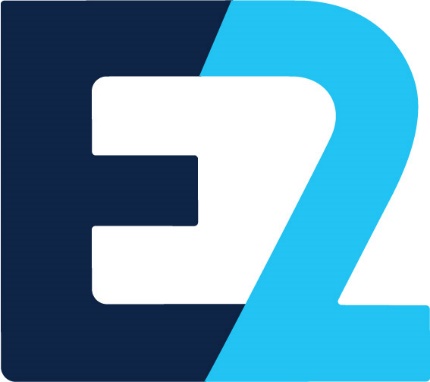 Bob Keefe
E2 Executive Director
10,000+ members and supporters nationwide

9 US chapters, including Midwest

Advocate for policies that are good for the Economy and Environment

E2 members:
Founded or funded 2,500+ companies
Created 600,000+ jobs
Control $100 billion+ in VC/private equity

JOIN USwww.e2.org
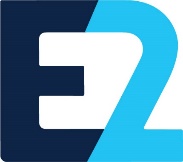 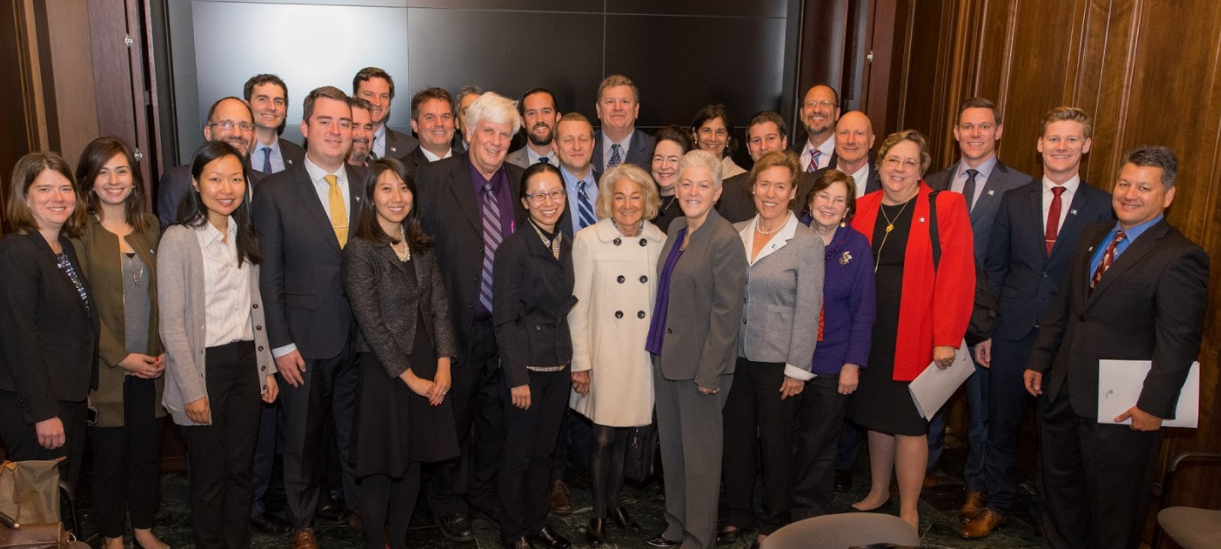 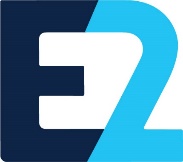 Good for the Economy. Good for the Environment.
www.climatenomicsbook.com
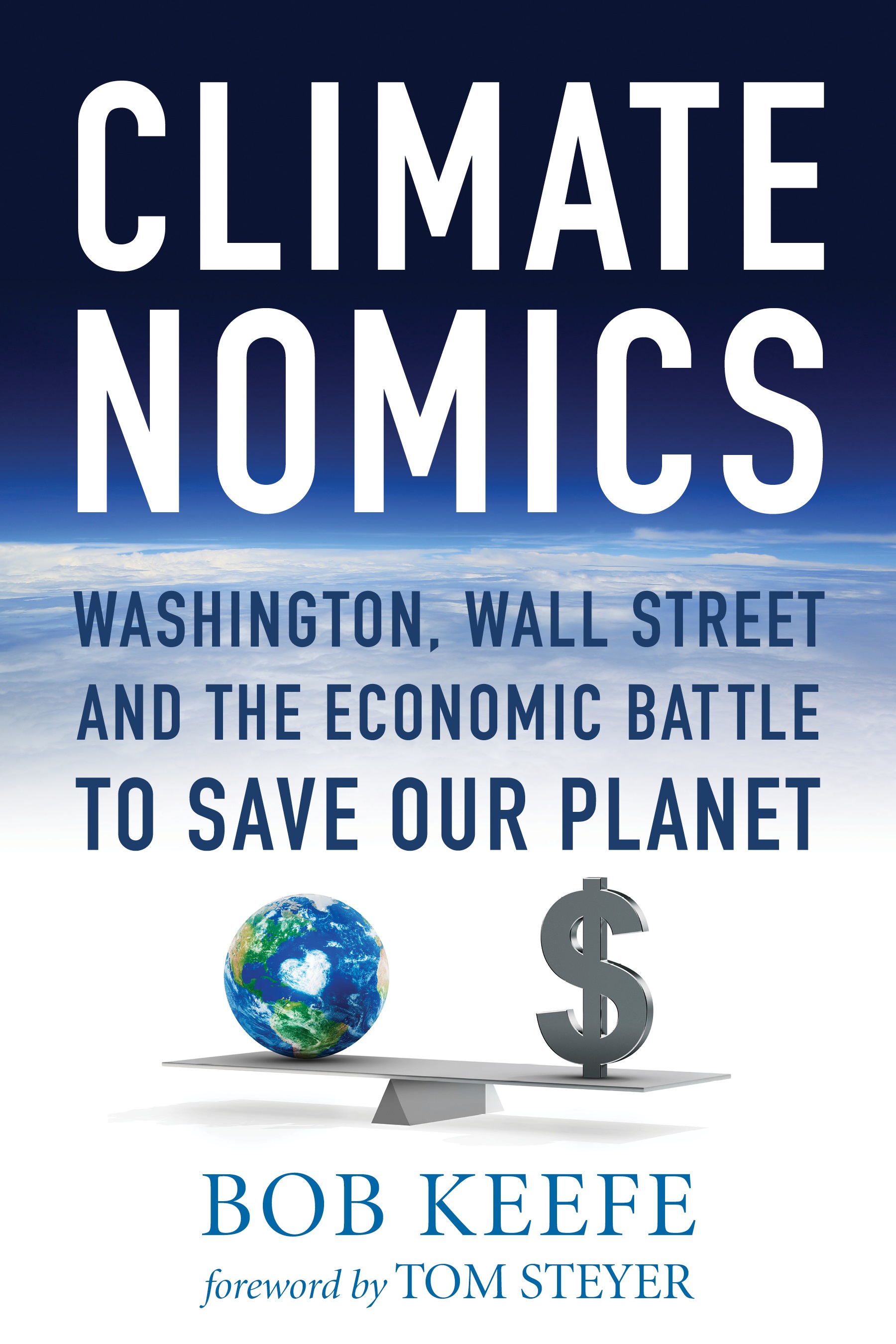 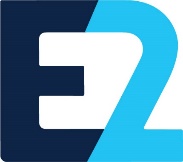 Good for the Economy. Good for the Environment.
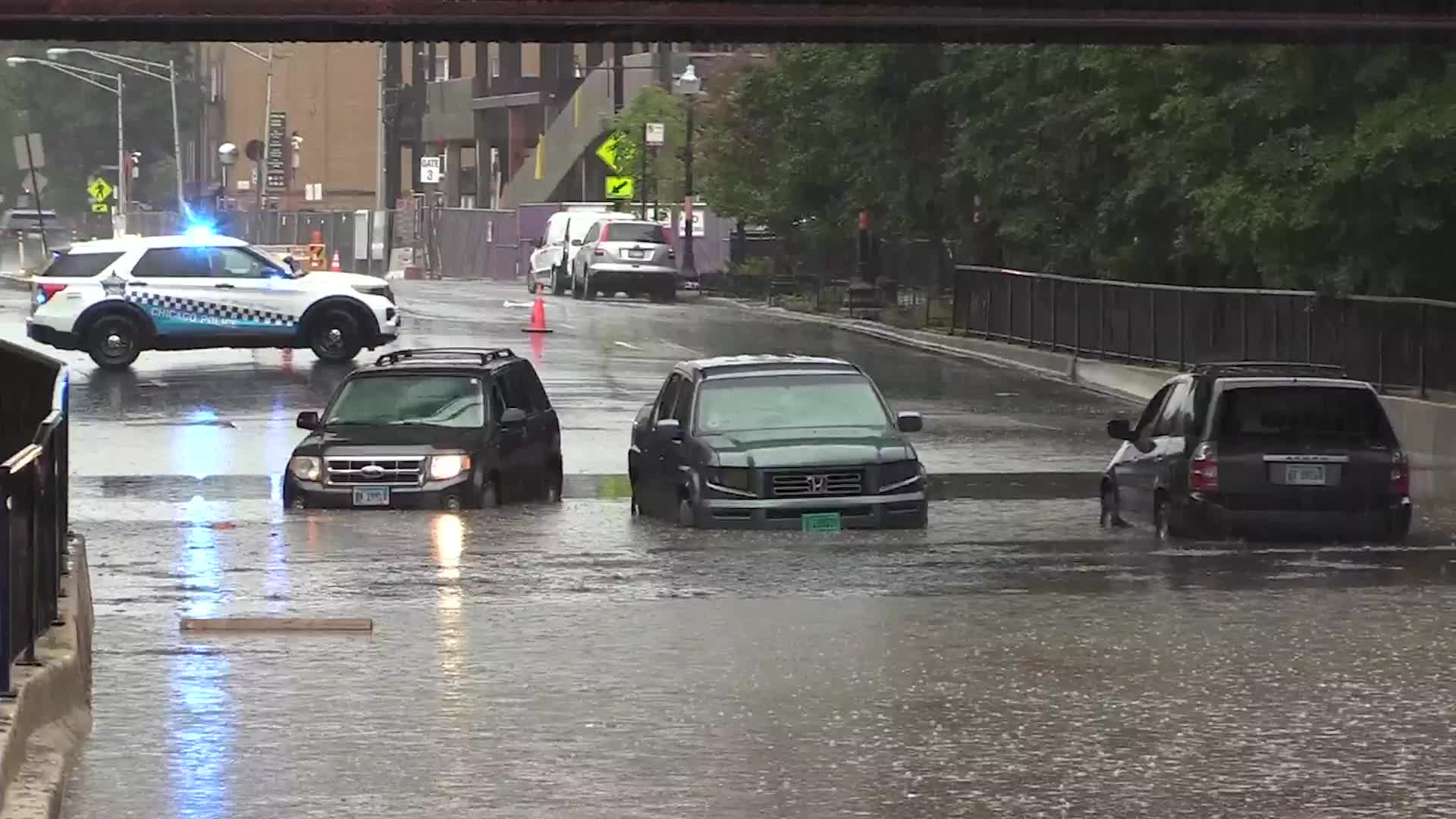 Illinois

$1.9 billion average annual cost from climate disasters

1,500 flooding events 2000-2018

38 tornadoes in 2021

20 years ago: Average annual cost $100 million
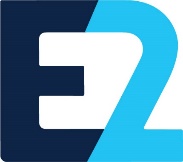 Good for the Economy. Good for the Environment.
[Speaker Notes: Alternate layout]
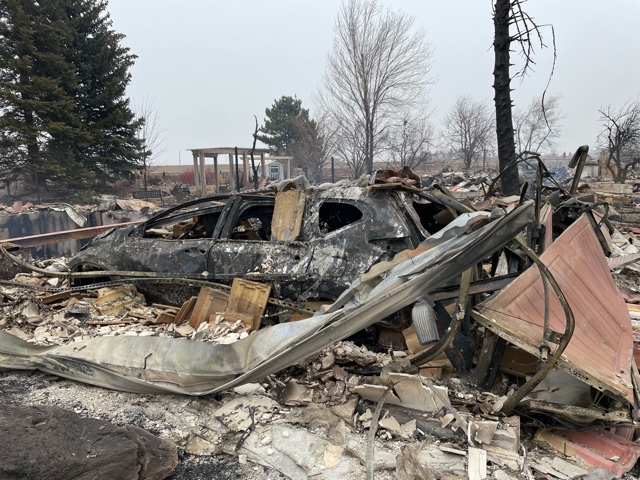 United States
$150B+ in climate-related damage 2021

Past five years:
4 most expensive hurricanes
3 most expensive wildfires
Most expensive freeze 
Most expensive thunderstorm

Tip of the iceberg:
Homeowners insurance +40% /decade
Fire suppression costs: $4B in 2021/2x 2020
Crop insurance: +$27B additional cost/1991
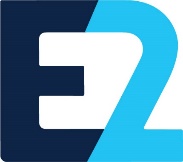 Good for the Economy. Good for the Environment.
[Speaker Notes: Alternate layout]
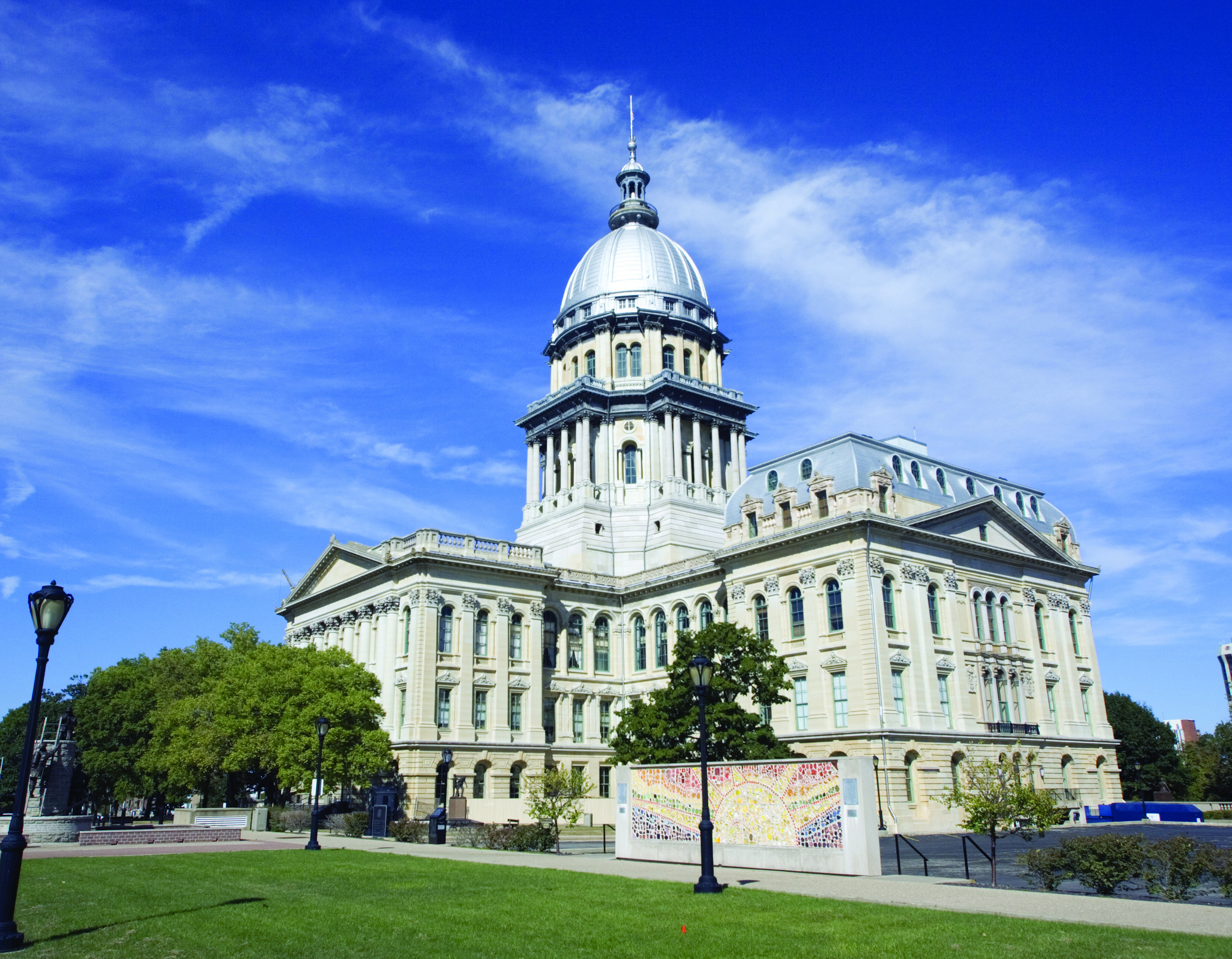 Policy Matters

State/Regional level: 
Climate & Equitable Jobs Act 
Advanced Clean Trucks
Building decarbonization
Federal level:
Infrastructure Investment and Jobs Act
Inflation Reduction Act
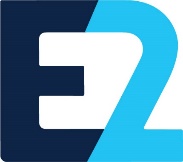 Good for the Economy. Good for the Environment.
[Speaker Notes: Alternate layout]
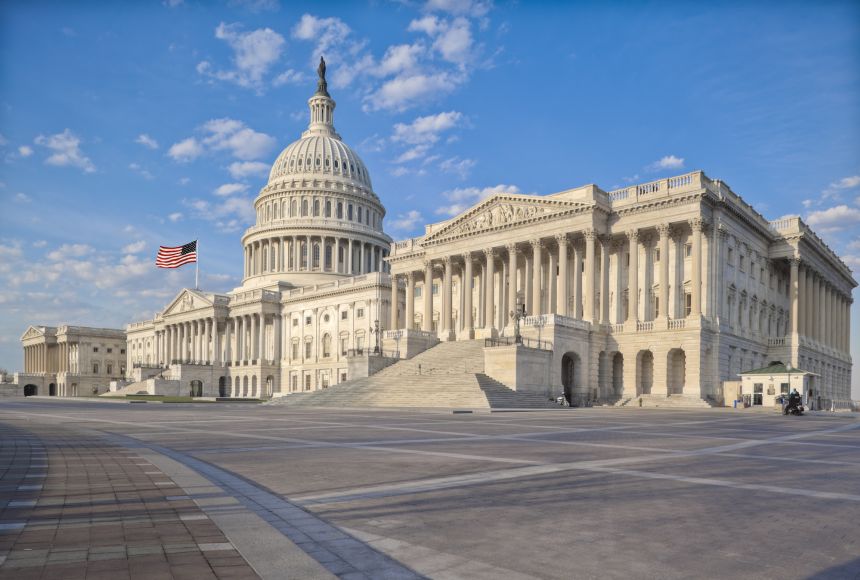 Infrastructure Investment and Jobs Act  

$550 billion, including largest investments ever in

Public transit & passenger rail, bridges ($215B)

Clean drinking water/lead pipes ($55B)

Clean energy transmission ($65B)

EV infrastructure ($7.5B)

Electric buses ($5B)
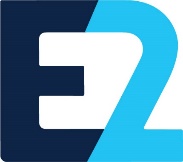 Good for the Economy. Good for the Environment.
[Speaker Notes: Alternate layout]
Inflation Reduction Act

$370 billion in clean energy tax credits, investments

30% tax credit for renewables, storage/10 years

$7,500/$4,000 tax credits for EVs

$27B Greenhouse Gas Reduction Fund (Green Bank)

Rebates for EE appliances/heat pumps
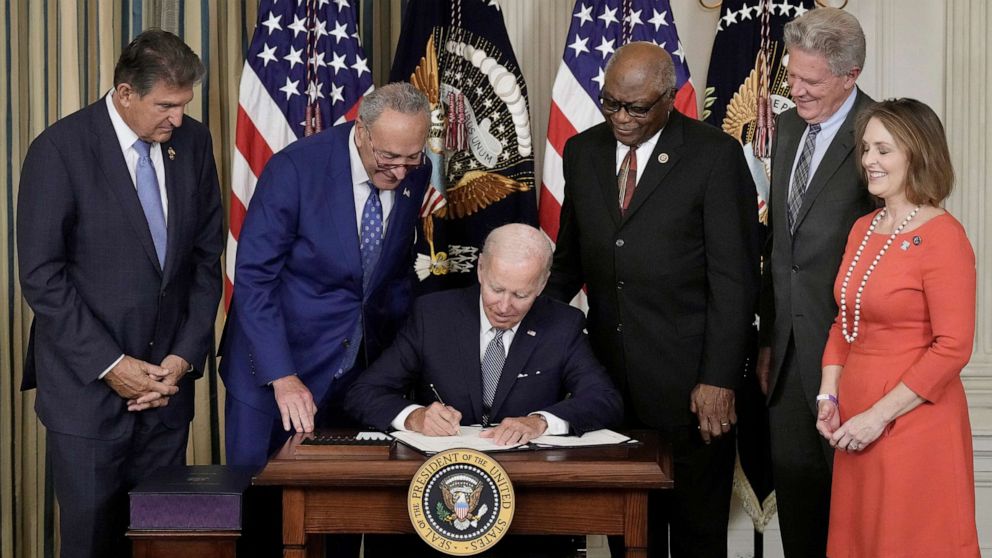 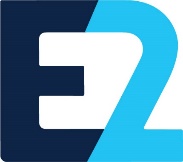 Good for the Economy. Good for the Environment.
[Speaker Notes: Alternate layout]
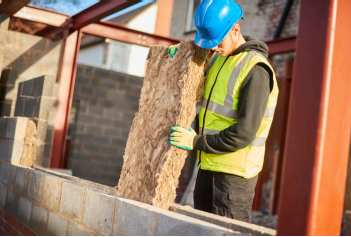 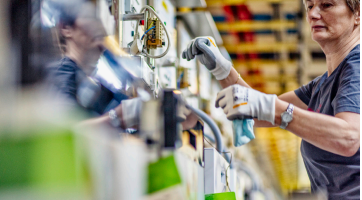 Energy Efficiency Investments under IRA

$54 Billion for EE investments
$15 Billion in EE Tax Credits
25C
45L
179D

REBATES
$4.3 Billion Whole Home Residential EE
$4.275 Billion EE via electrification
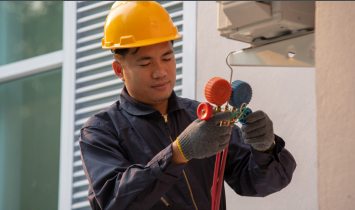 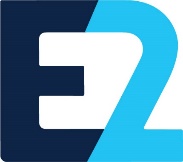 Good for the Economy. Good for the Environment.
[Speaker Notes: Alternate layout]
Inflation Reduction Act – HEEHRA
(High Efficiency Electric Home Rebate Act)

Covers 100% electrification for low-income households; 50% for moderate-income households (up to $14,000)
Heat pump HVAC: 		$8,000
Heat pump hot water heater: 	$1,750
Electric stove/cooktop: 	$840
Heat pump clothes dryer: 	$840
Installation/box/wiring: 	$6,500

Average household energy savings: $1,800 per year (heat pump+ heat pump HW heater+ EV+ solar)
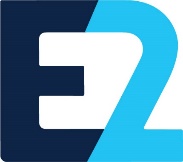 Good for the Economy. Good for the Environment.
[Speaker Notes: Alternate layout]
Income Qualified Communities
Greenhouse Gas Reduction Fund (Green Bank): 50% of investments in clean energy startups/projects in disadvantaged/income-qualified communities

Solar: 20% bonus tax credit for solar, storage projects in affordable housing, low-income communities; 10% bonus for fossil-fuel dependent communities

New programs for EE and water efficiency in affordable housing developments

EJ community block grants ($3B) to support disadvantaged communities, ports, etc.
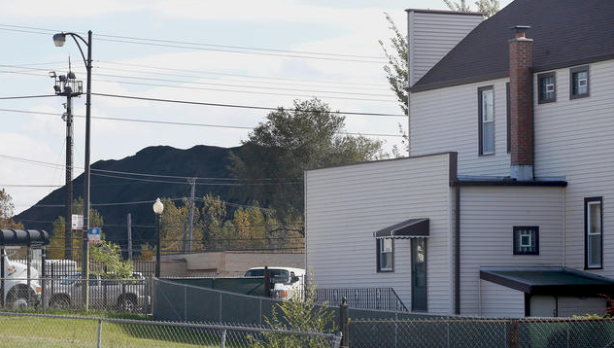 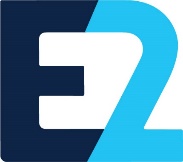 Good for the Economy. Good for the Environment.
[Speaker Notes: Alternate layout]
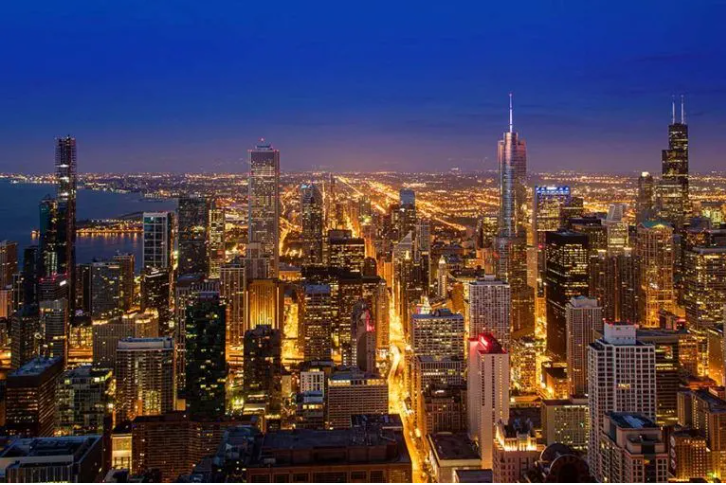 Illinois
Savings
30% tax credits for clean energy equipment
 Grants for state/local building code improvements that would save new Illinois homeowners average of 10% or $194/year

Investments
$18 billion in large-scale clean energy, storage 
+280,000 households rooftop solar
Jobs: 
Clean energy jobs today: 120,800
Clean energy jobs by 2030: 480,000*
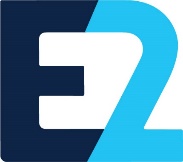 Good for the Economy. Good for the Environment.
[Speaker Notes: Alternate layout]
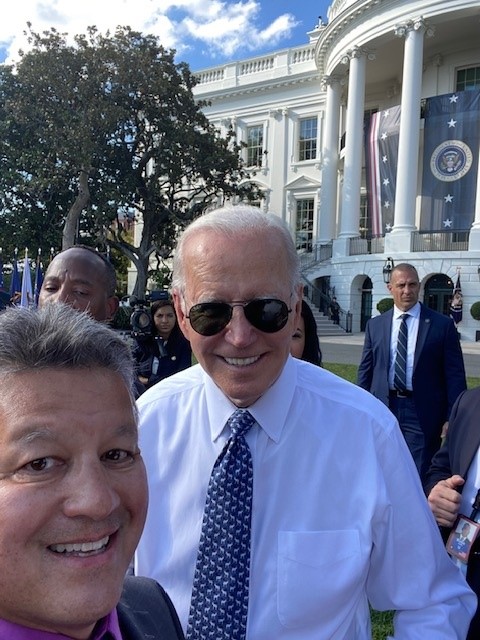 You did this
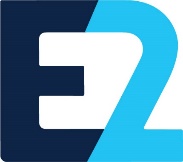 Good for the Economy. Good for the Environment.
[Speaker Notes: Alternate layout]
Good for the Economy. Good for the Environment.
www.e2.org

www.climatenomicsbook.com

bkeefe@e2.org

@bkeefee2
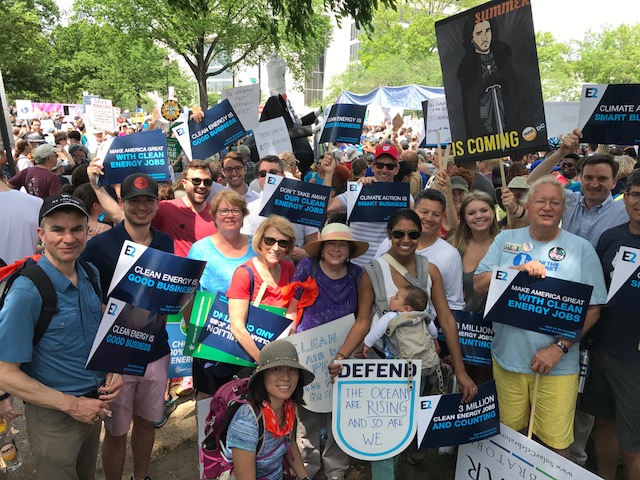 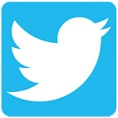 Bob Keefe
E2 executive director
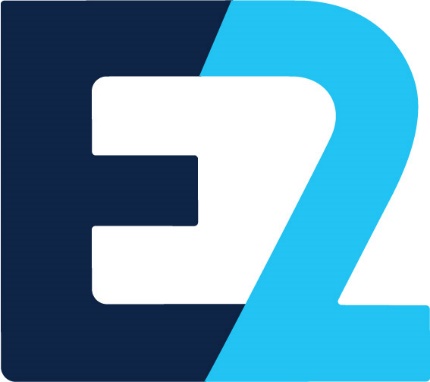